Речевая
 разминка
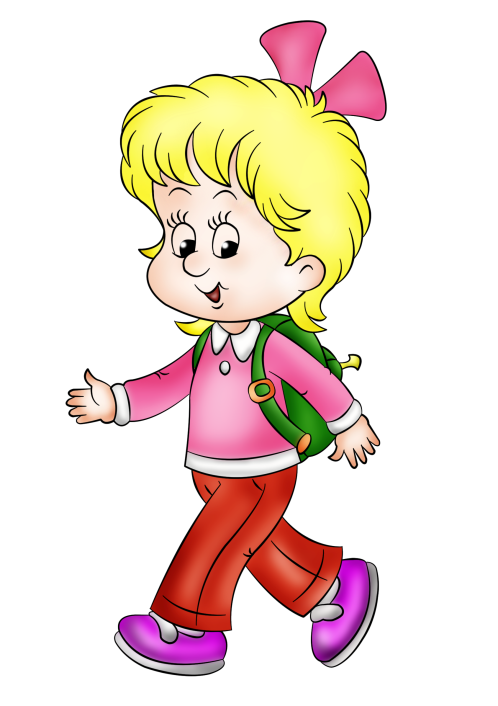 Презентацию подготовила учитель-логопед 
ОГБОУ «Шегарская 
школа-интернат VIII вида» 
Васильева Инна Викторовна
Чики-чики-чики-чок –
Не  стесняйся,  язычок.
Не  пугайся, не  ленись,
Повторяй,  не  ошибись:
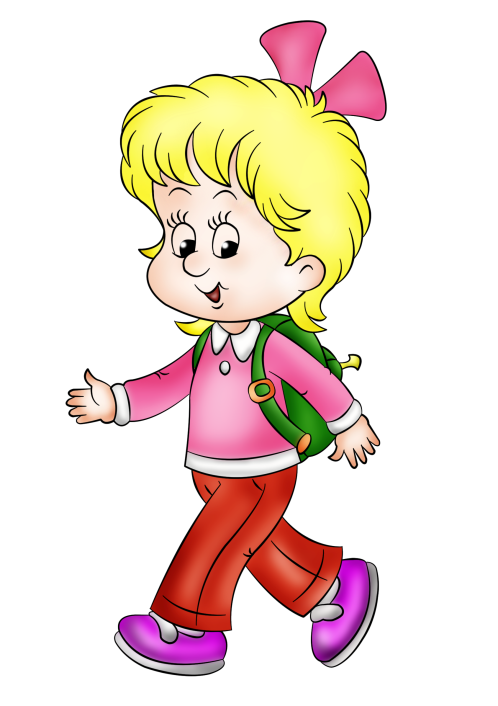 Где-то собаки рычали:
Р-Р-Р
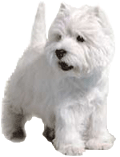 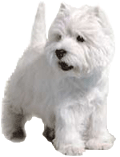 В  стойле  коровы  мычали:
М-М-М
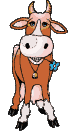 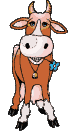 В  комнате  мухи  жужжали:
Ж-Ж-Ж
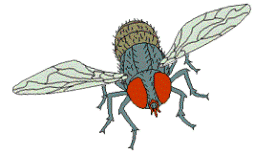 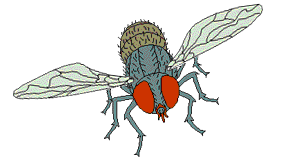 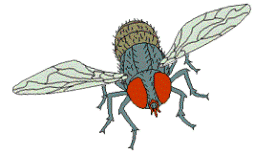 Мимо  машины  бежали:
ТР-Р-Р
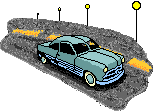 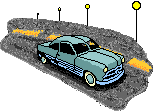 В  небе  далёком  гудел  самолёт:
Л-Л-Л
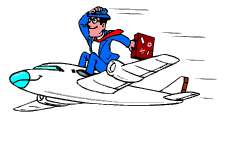 Свистели  от  ветра  все провода:
С-С-С
Капала  в  кухне  из  крана вода:
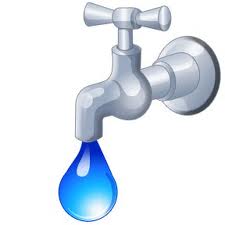 К-К, К-К
Перекликались  в ночи поезда:
Ч-Ч, Ч-Ч
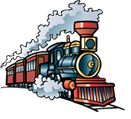 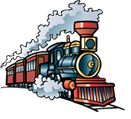 Листья  под   ветром шумели:
ш-ш-ш
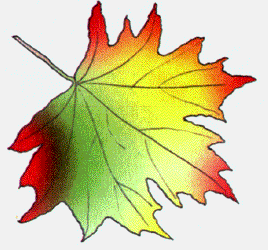 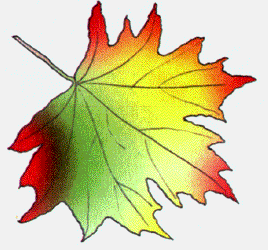 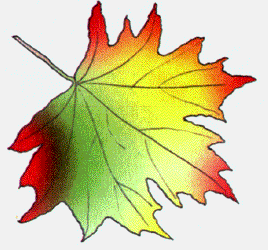 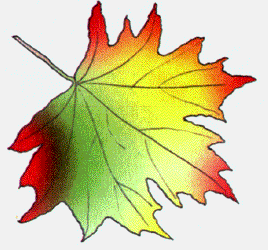 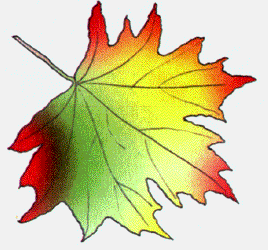 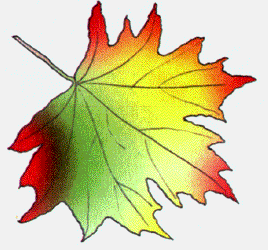 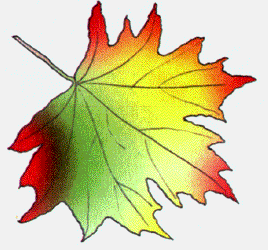 А комары всё пели:
З-З-З
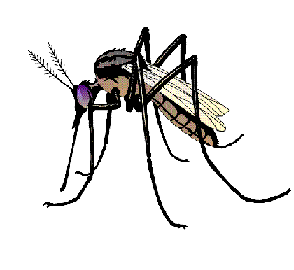 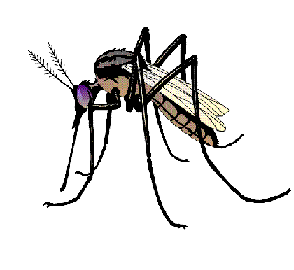 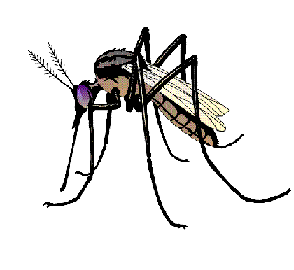 Непоседа  мяч  и  ночью
Успокоиться  не  хочет:
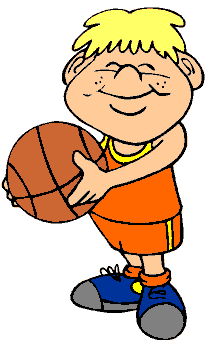 БУМ, БУМ, БУМ, БУМ.
Куклы  кашляют
В  постели –
Днём  мороженое  ели:
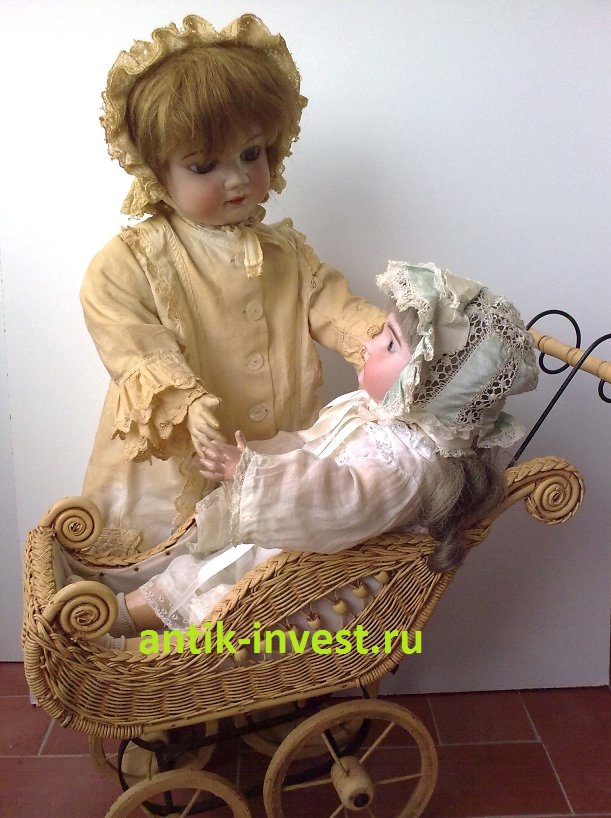 КХА-КХА, 
КХА-КХА.
Интернет-ресурсы:
Шаблон презентации «Луг». Автор: Федотова Виктория Александровна, учитель начальных классов МОУ СОШ с. Лохово Черемховского р-на Иркутской обл. 
Для оформления шаблона  использовались программа  Adobe Photoshop CS2  
      И векторный клипарт  http://artwork.in.ua/vector/149-vektornyjj-klipart-cvetochnaja-poljana.html 
Девочка http://dutsadok.com.ua/publ/ljudi/1